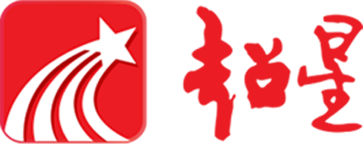 超星教师发展综合服务平台教师应用
超星教师发展中心
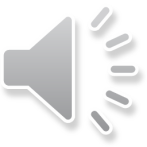 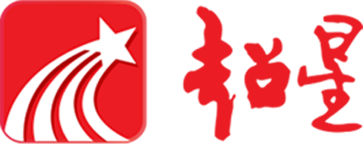 教发平台移动端应用
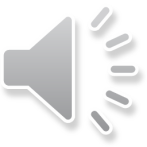 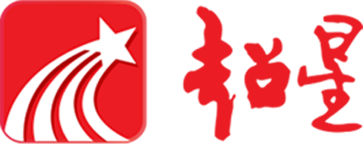 河南农业大学教师发展中心邀请码：jfhenau
线上进修（在线课程、直播、电子资源）
1
2
3
4
5
培训活动（校内、校外）
目  录
CONTENTS
我的教发（学时、学分）
场地预约
其它模块
01
PART
线上进修（在线课程、直播、电子资源）
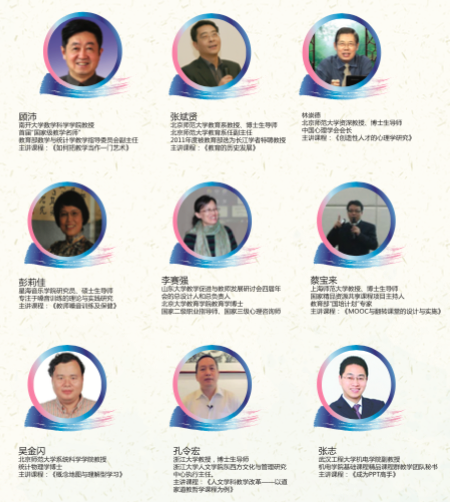 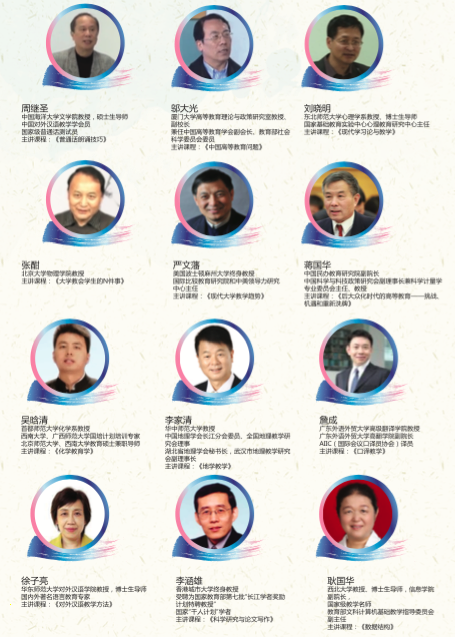 在线课程
◆八大课程分类，包括：教学理念、  
  教学技能、教育技术、师德师风、
  教师身心健康、示范课等
◆包含258门在线课程
◆学习课程可获得相应的学时、学分
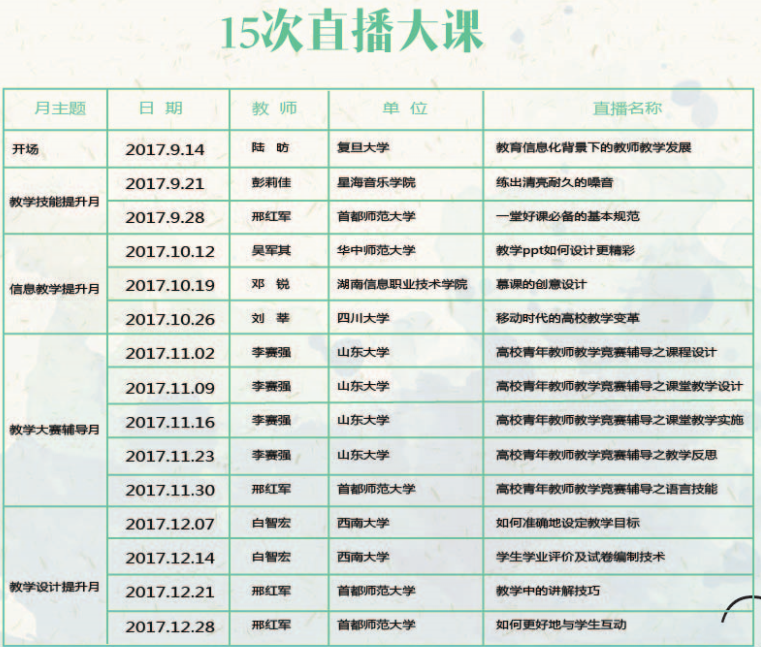 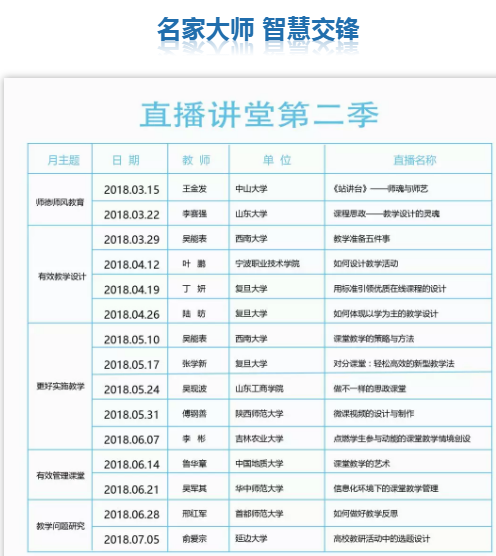 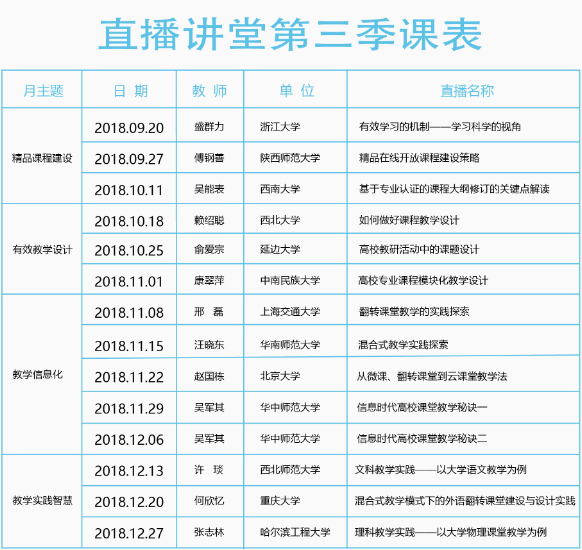 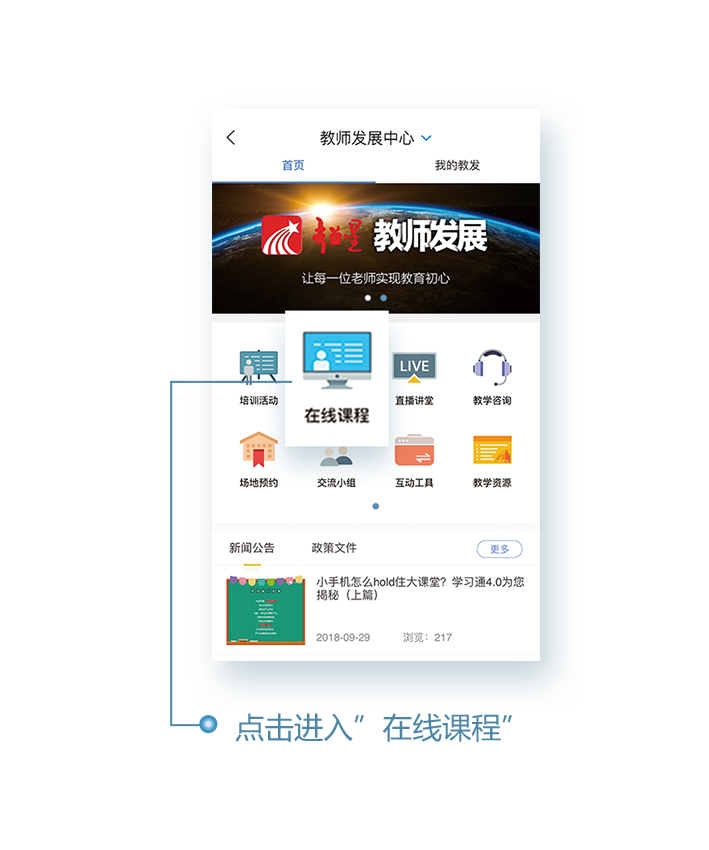 在线课程
◆八大课程分类，包括：教学理念、  
  教学技能、教育技术、师德师风、
  教师身心健康、示范课等
◆包含258门在线课程
◆学习课程可获得相应的学时、学分
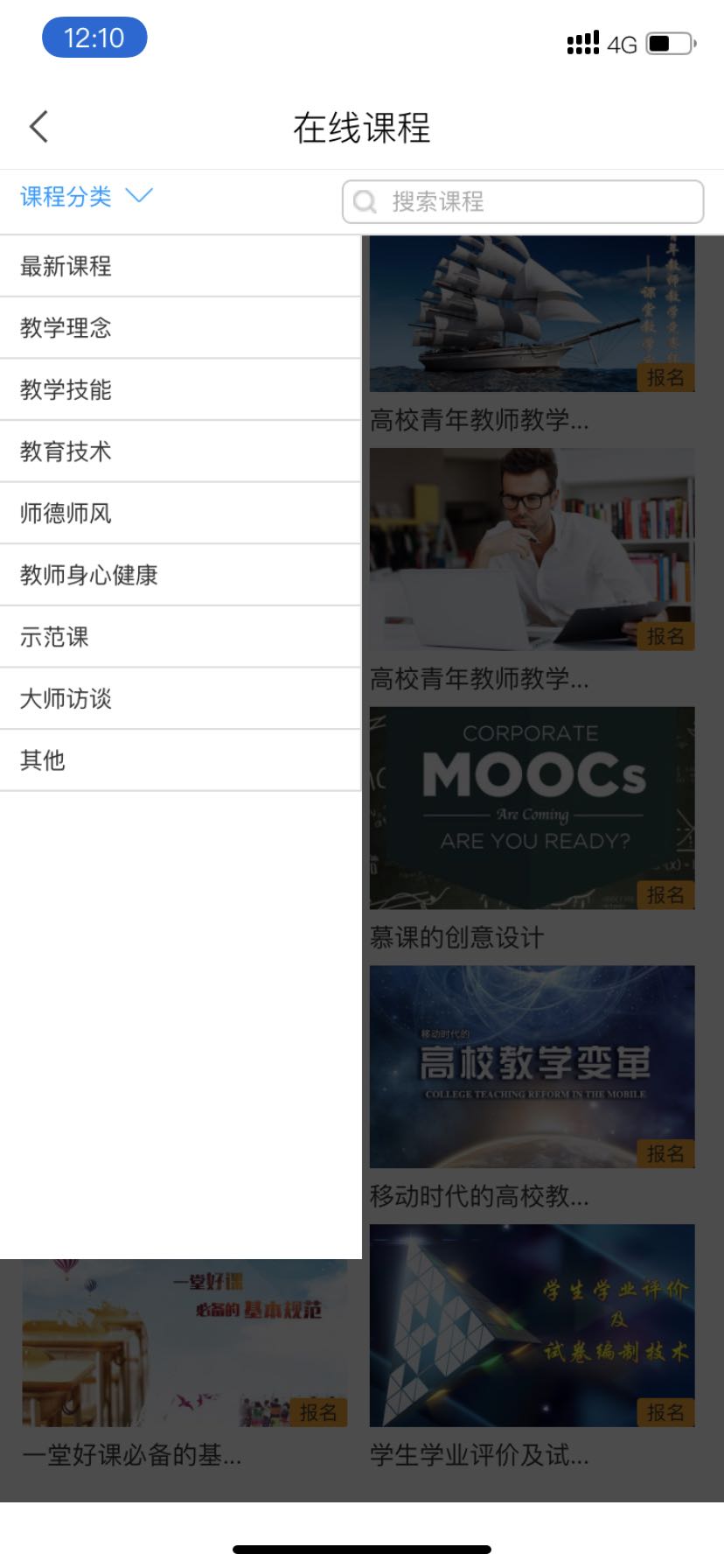 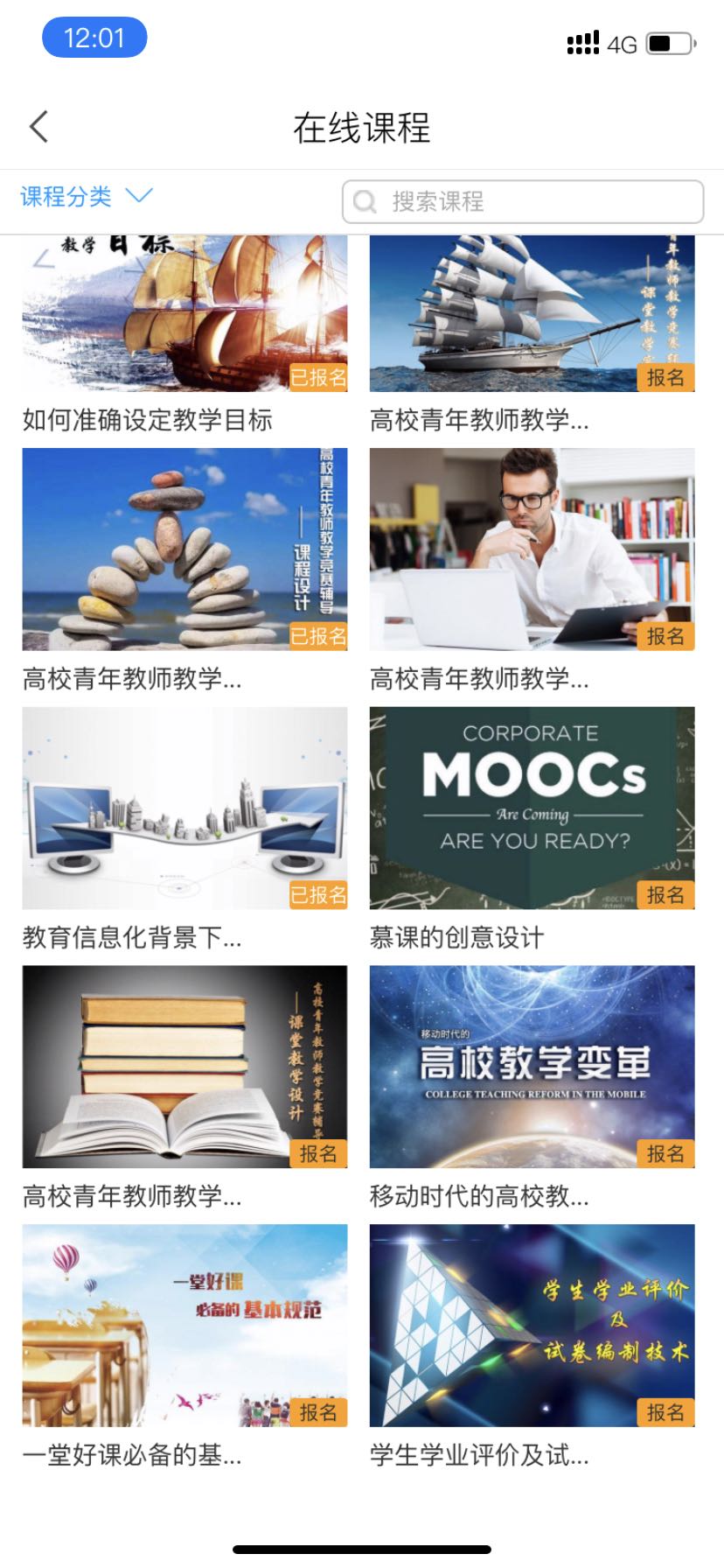 查看课程分类
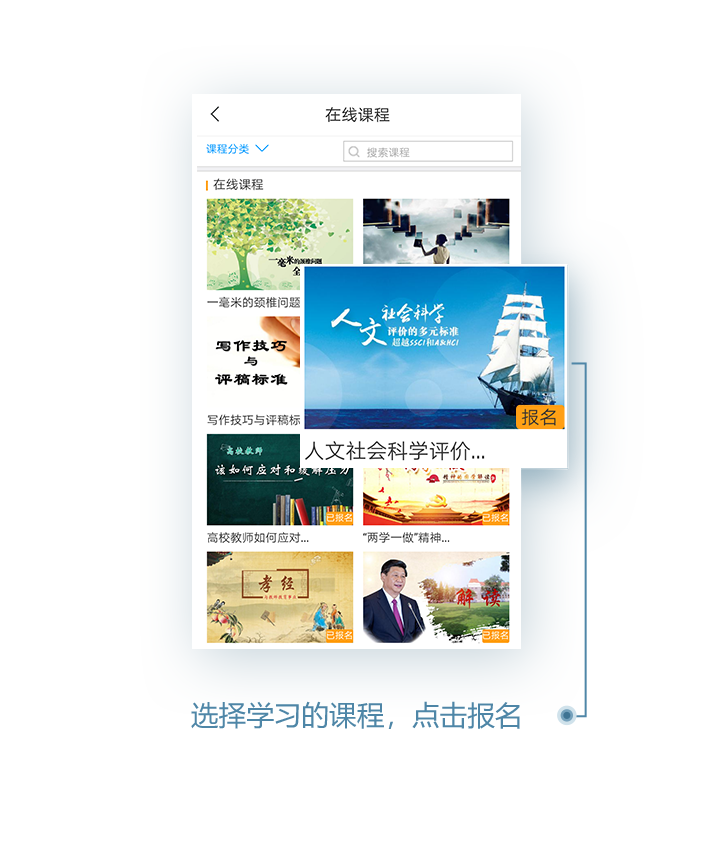 【课程报名】
点击课程右下角处的 报名 按钮
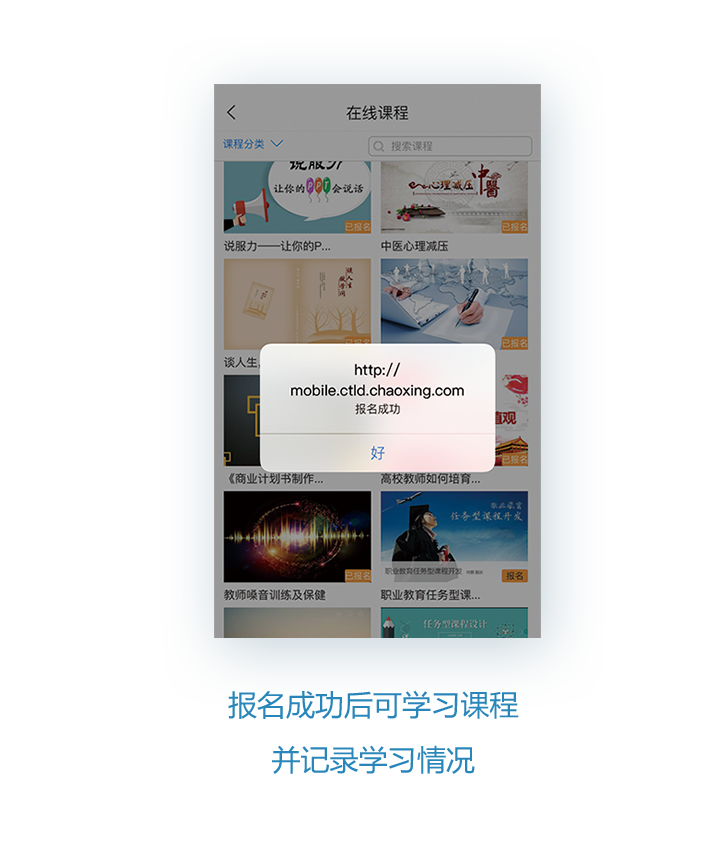 【课程报名】
报名成功会弹出此对话框
开始学习已报名成功课程
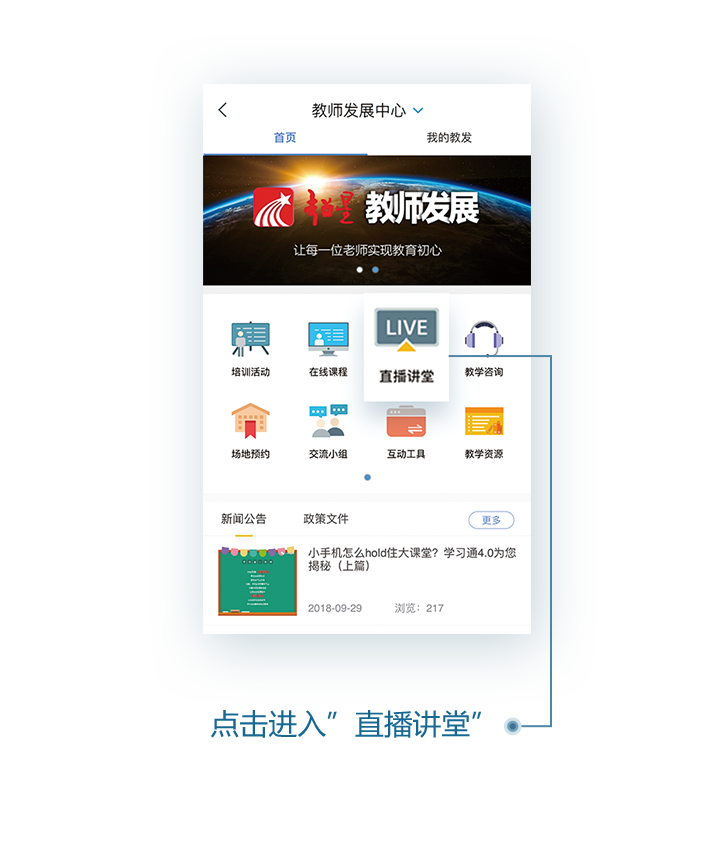 直播讲堂
直播讲堂第四季首播3月14日进行
每周四下午15:00—16:00
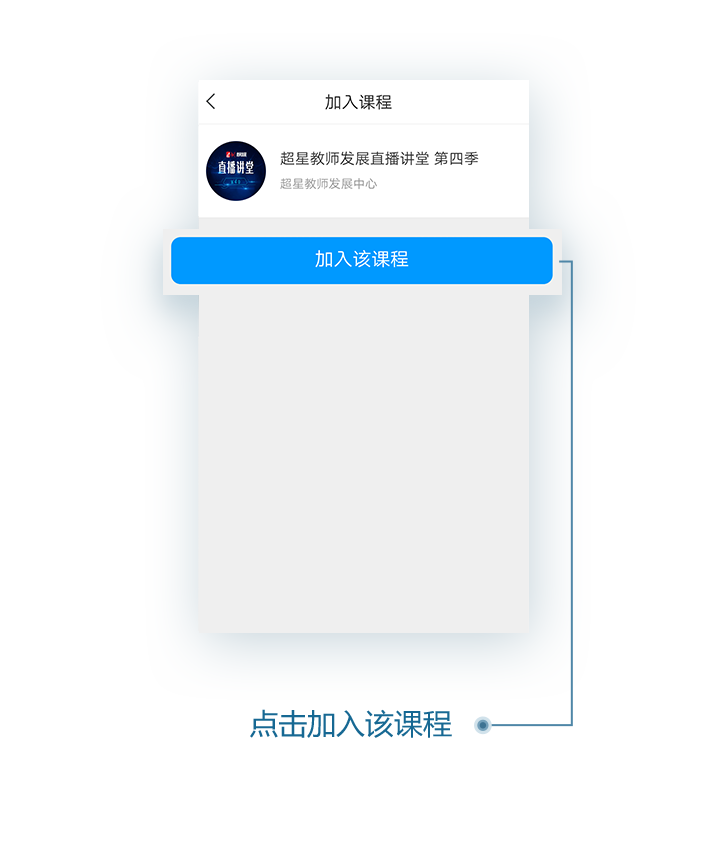 直播讲堂
点击首页直播讲堂，加入该课程
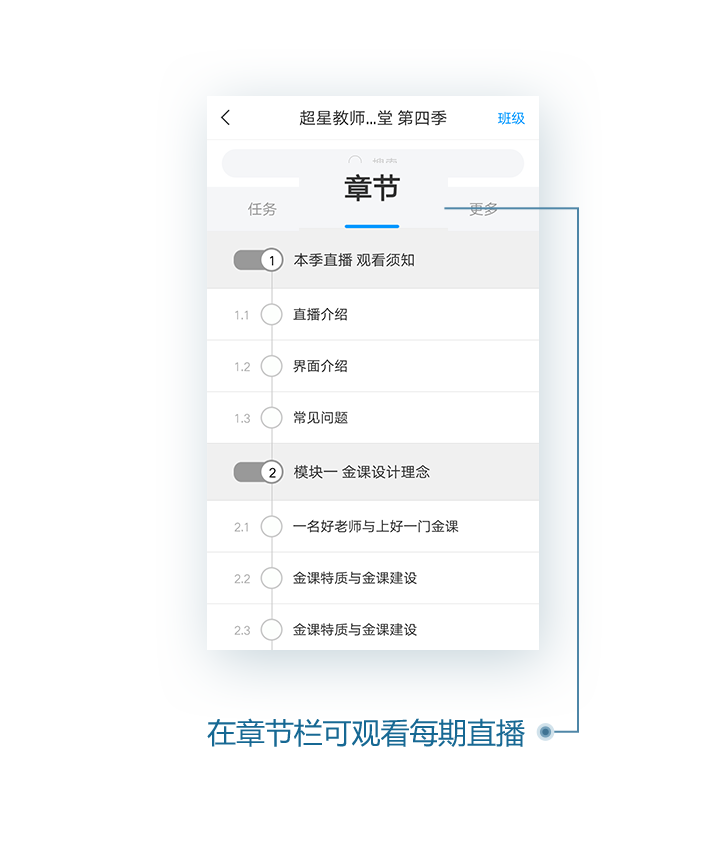 直播讲堂
在“章节”中查看直播列表
点开直播主题进行观看
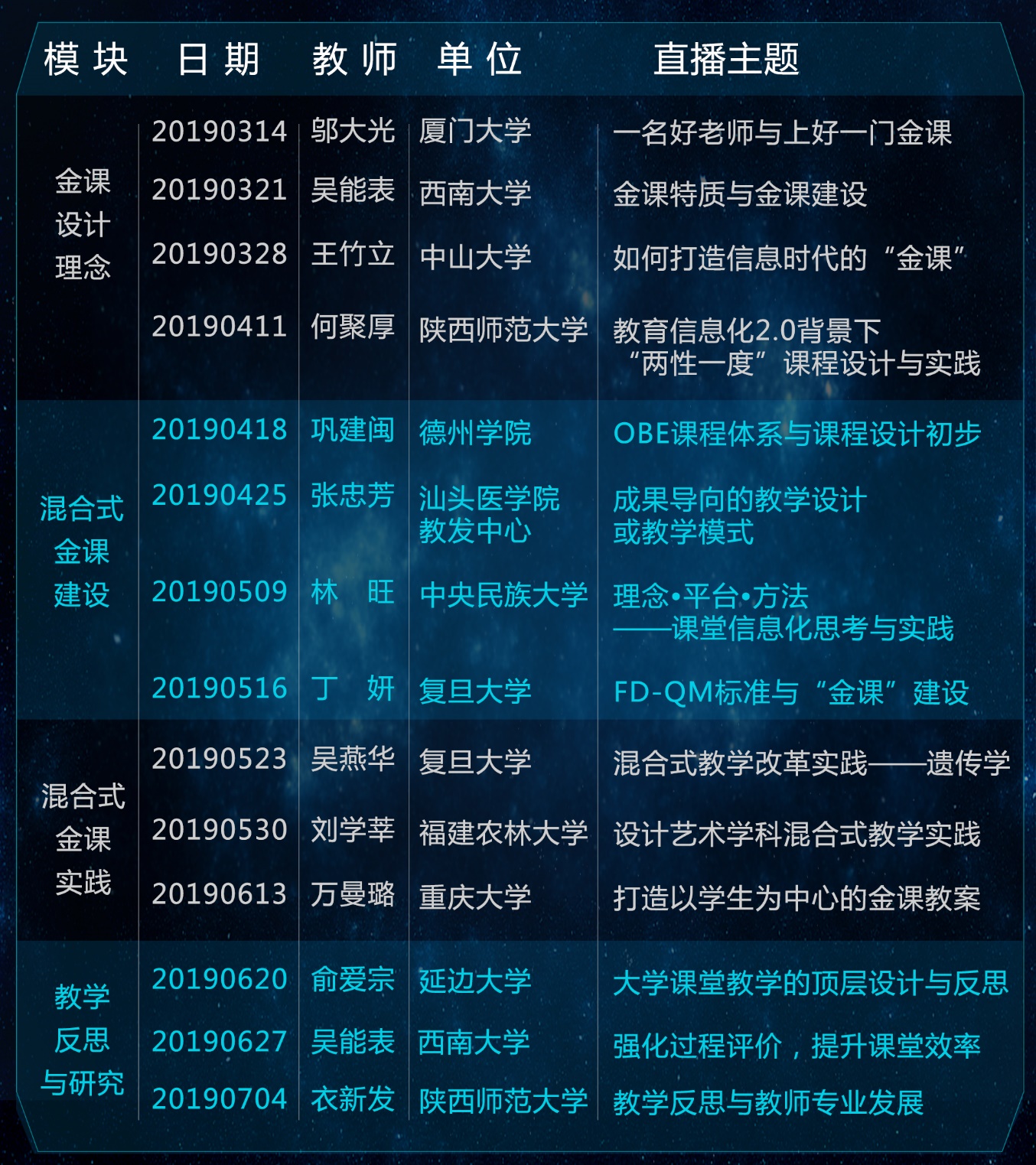 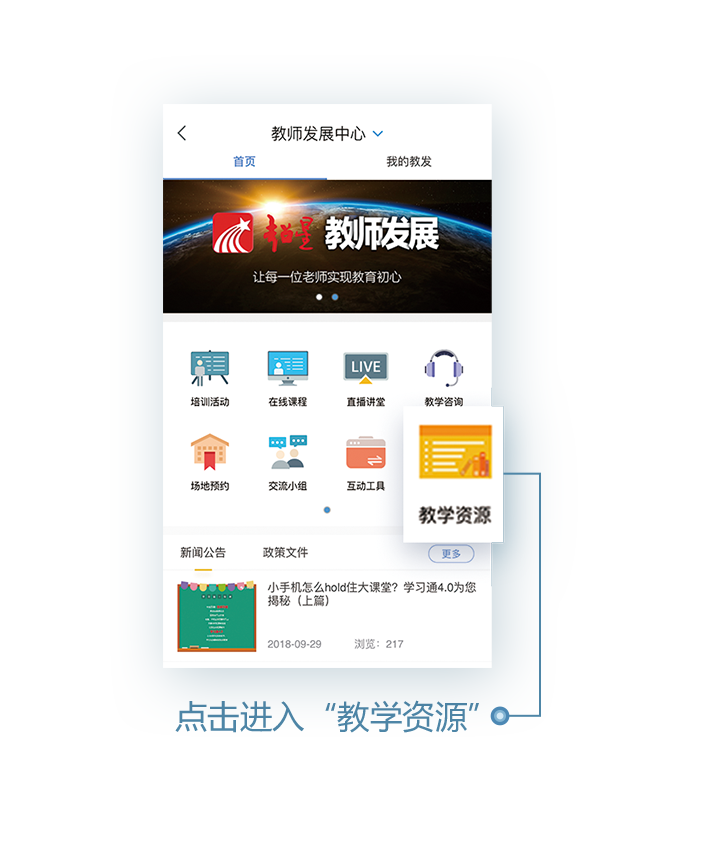 教学资源
包含四部分内容：
    ●教学图书
    ●教学期刊
    ●信息工具专题
    ●教师成长专题
每个模块下有精细的分类，方便查阅和学习
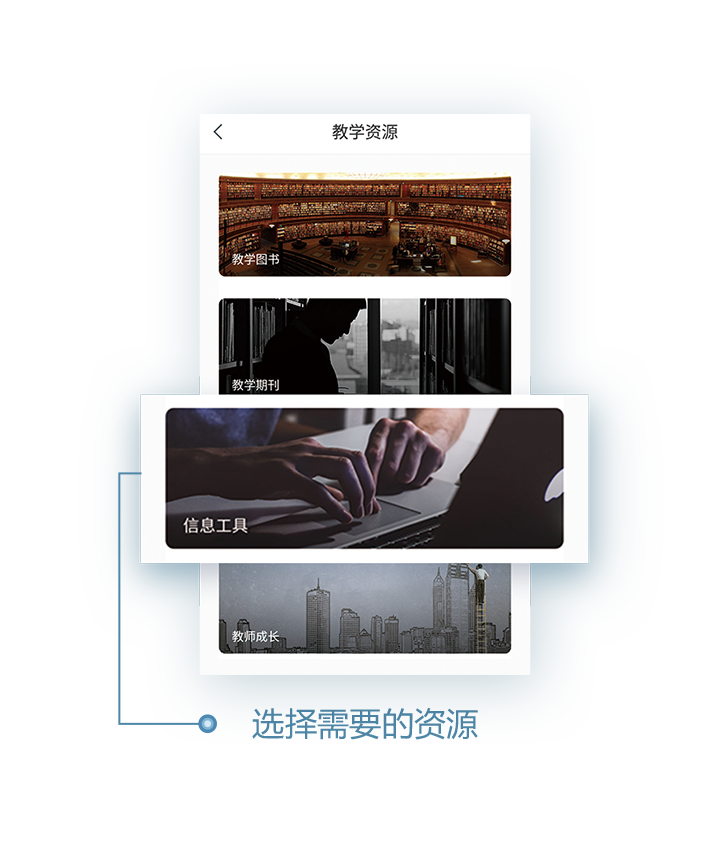 教学资源
海量教学类电子图、期刊、专题资料
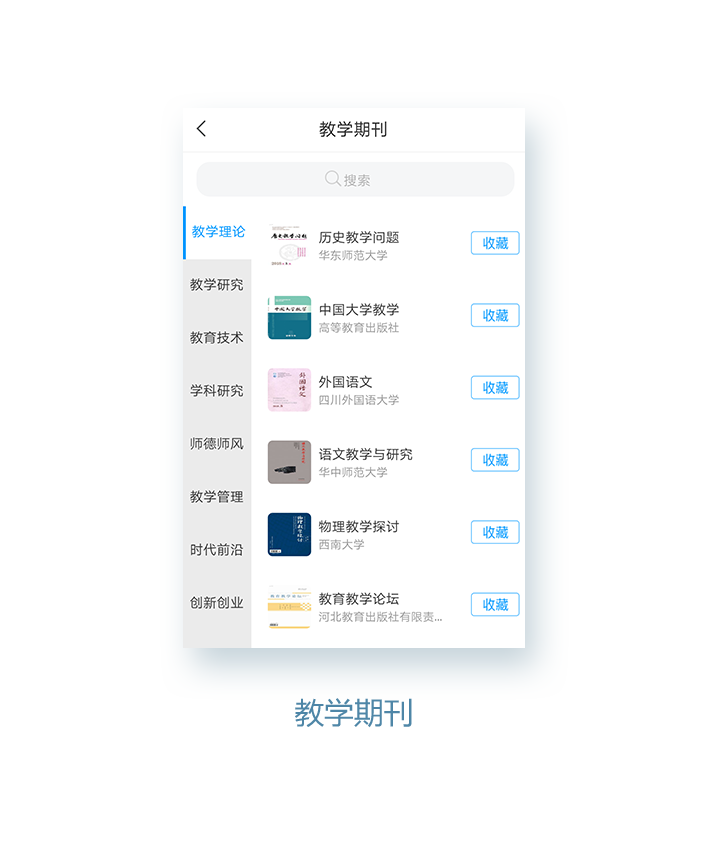 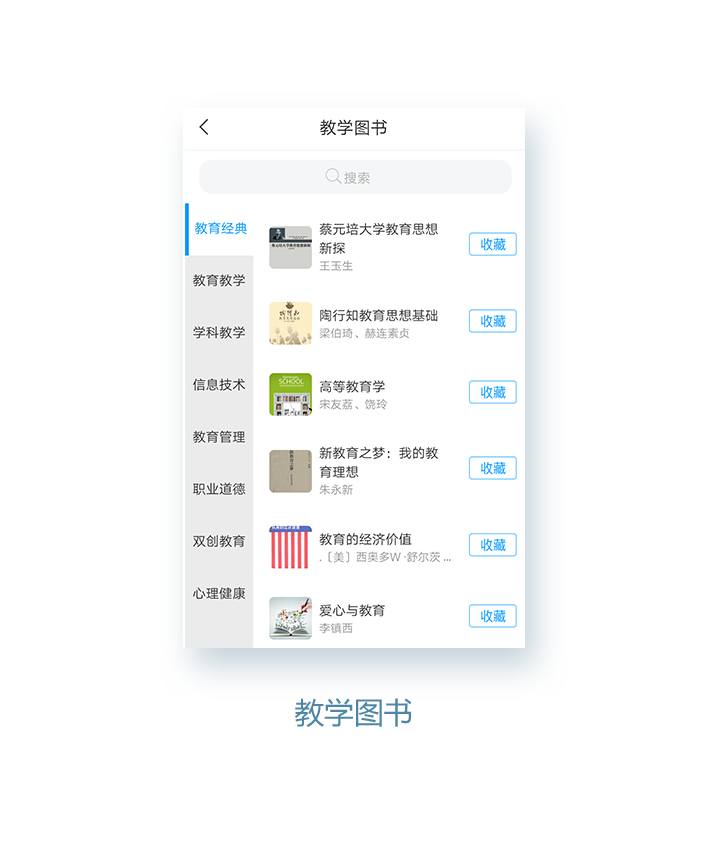 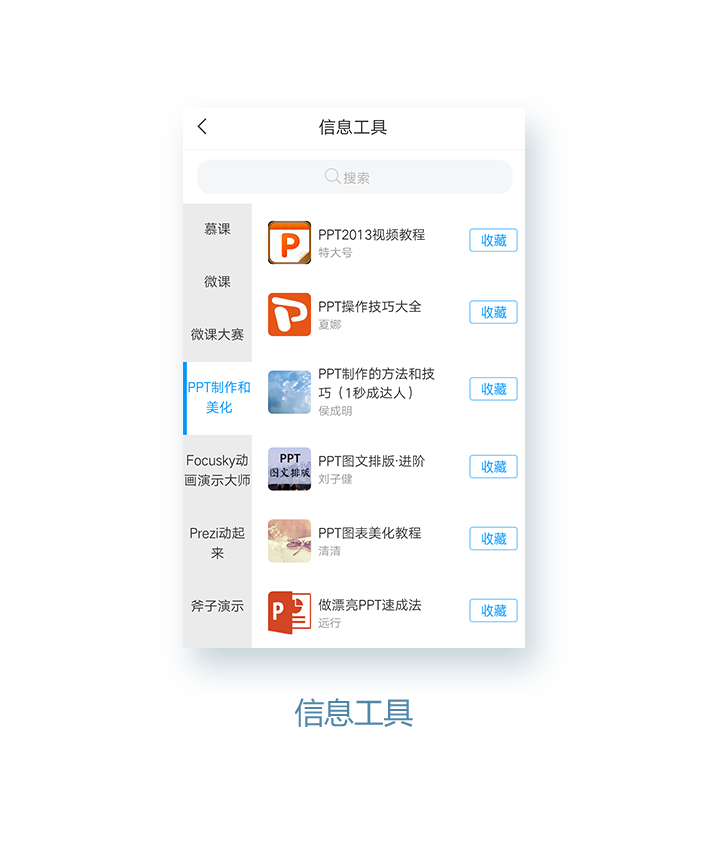 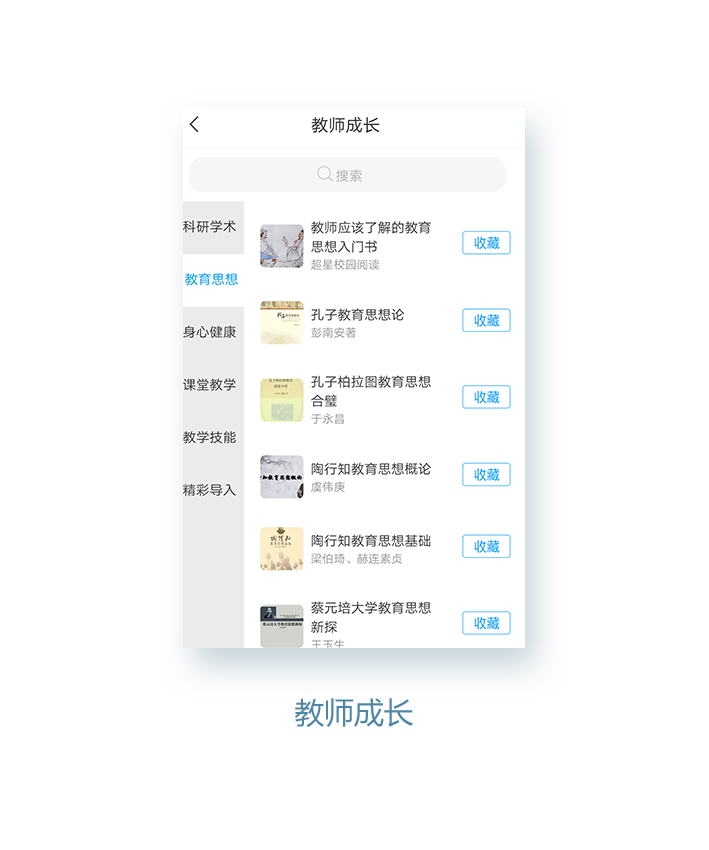 02
PART
培训活动
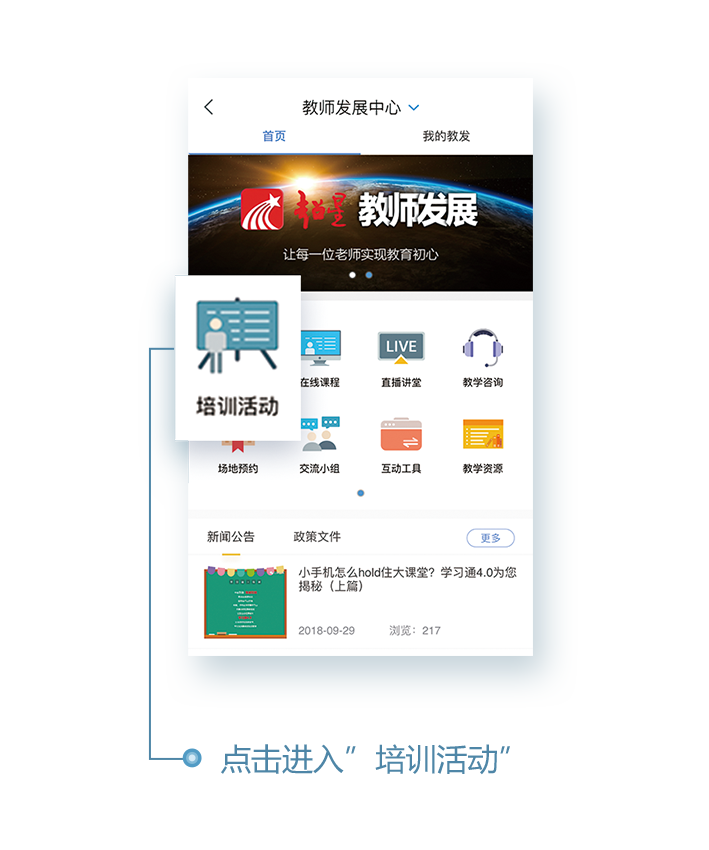 培训活动
可浏览、报名学校已发布的培训活动
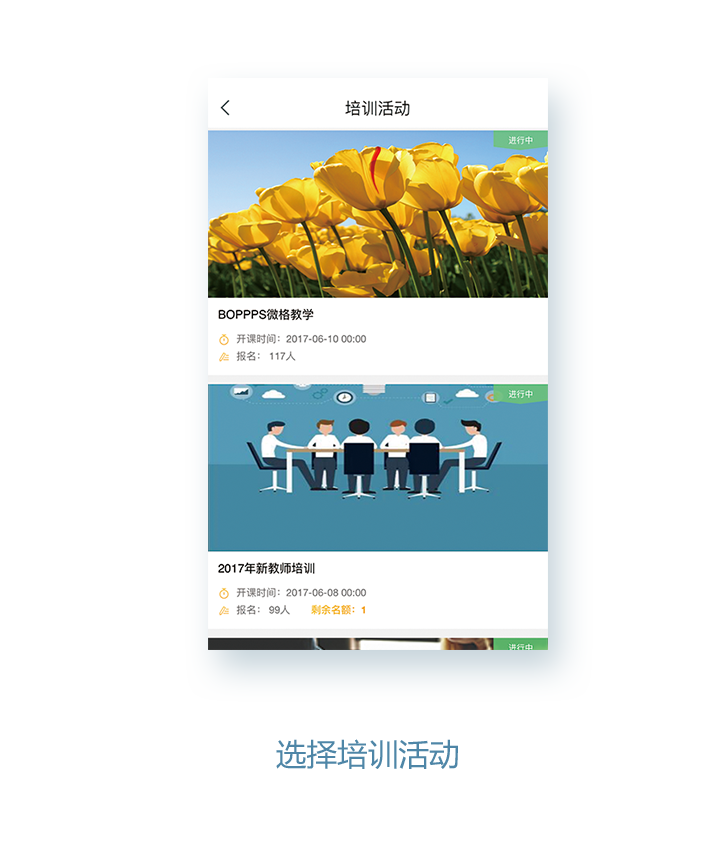 培训活动
点击首页“培训活动”后，可看到
已发布的培训活动状态
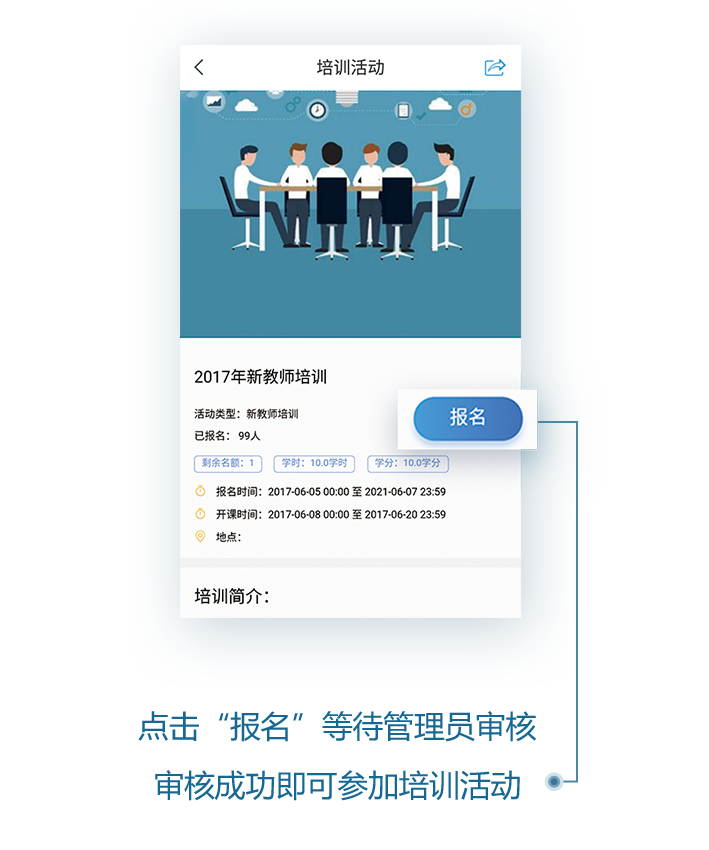 培训活动
点击“报名”参与培训活动
培训报名存在两种状态：
1、等待批准
2、直播报名成功
03
PART
我的教发
（学分、学时）
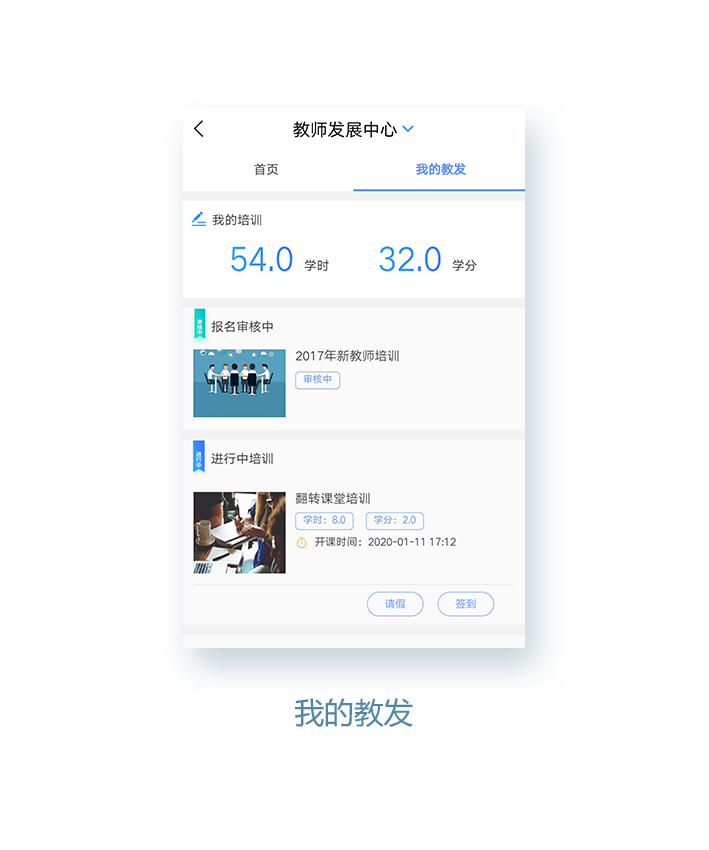 我的教发
我的教中可查看到的信息包括：
    ●获得的学时、学分
    ●培训活动的状态
    ●获得的证书
    ●我的课程
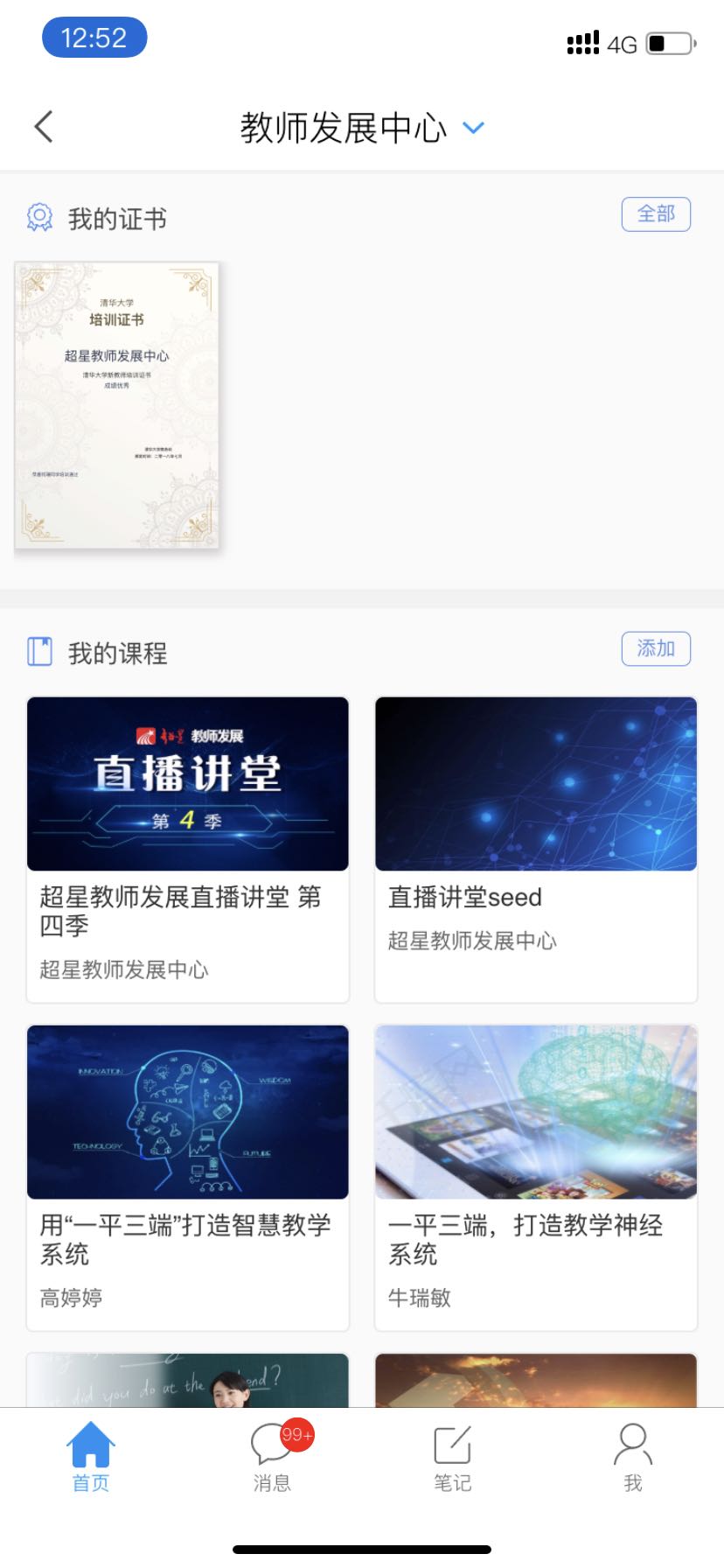 我的教发
我的教中可查看到的信息包括：
    ●获得的学时、学分
    ●培训活动的状态
    ●已获证书
    ●我的课程
04
PART
场地预约
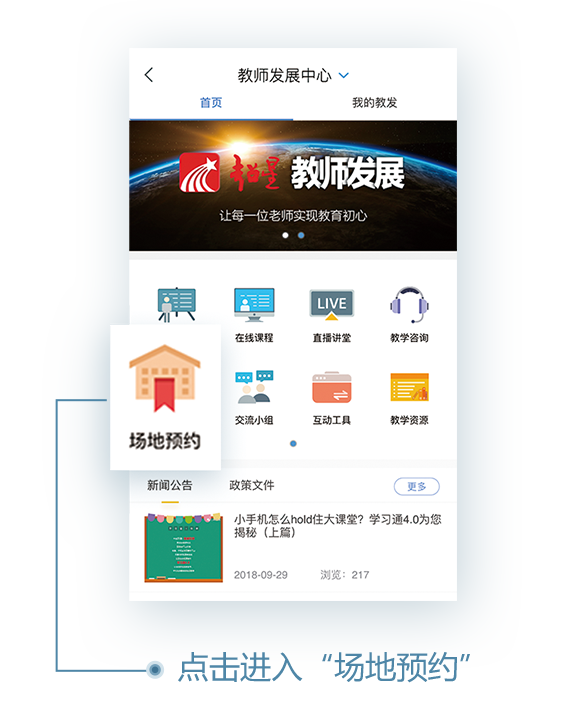 场地预约
对发布的教室或会议室进行线上预约
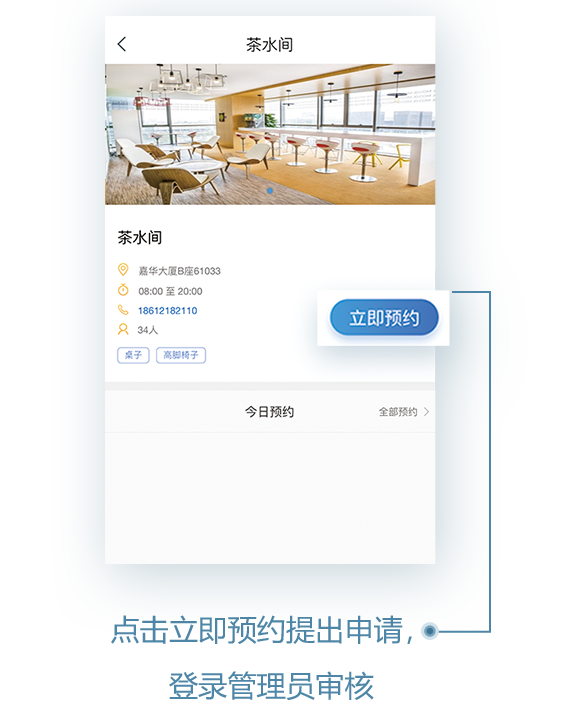 场地预约
点击预约后提交预约申请，等待管理审核
05
PART
其他模块
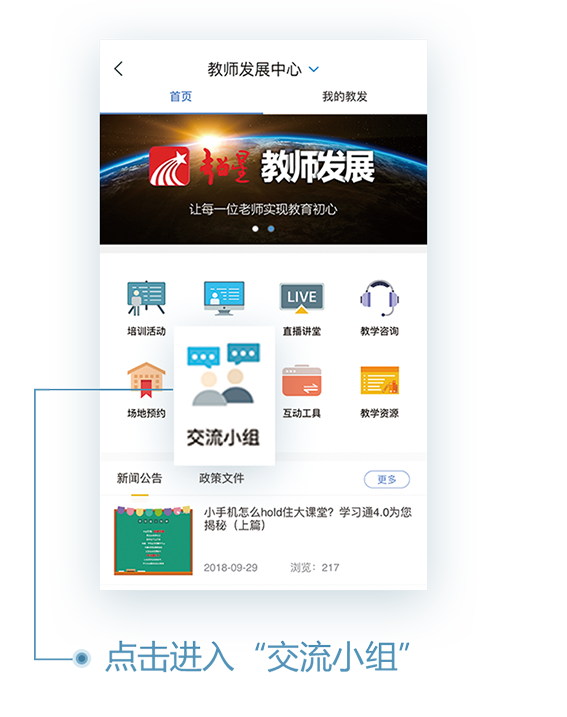 交流小组
交流小组可选择感兴趣的小组交流经验
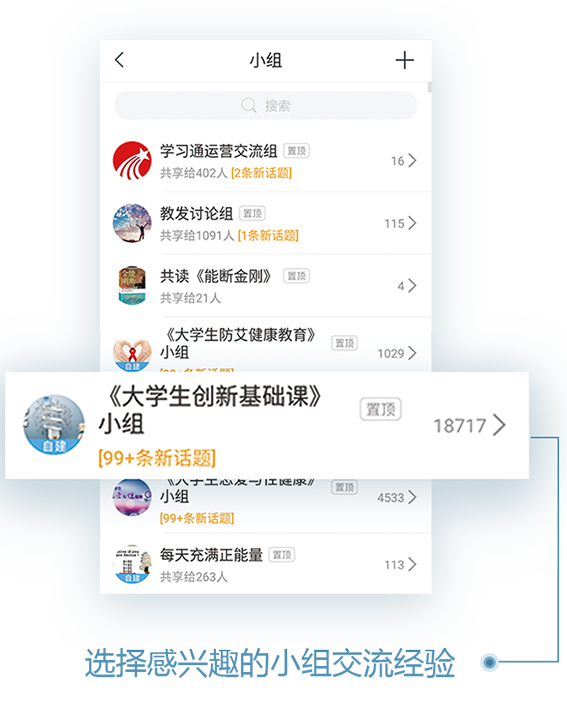 交流小组
交流小组可选择感兴趣的小组交流经验
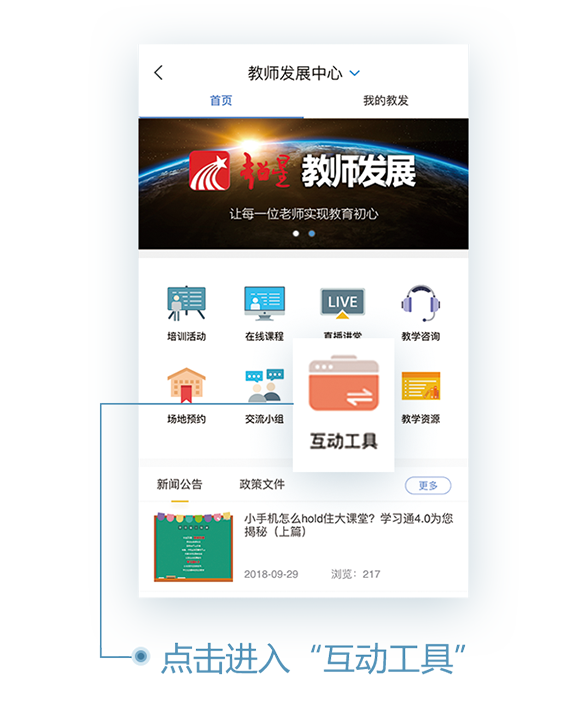 互动工具
会议签到、投票、视频会议等工具的应用
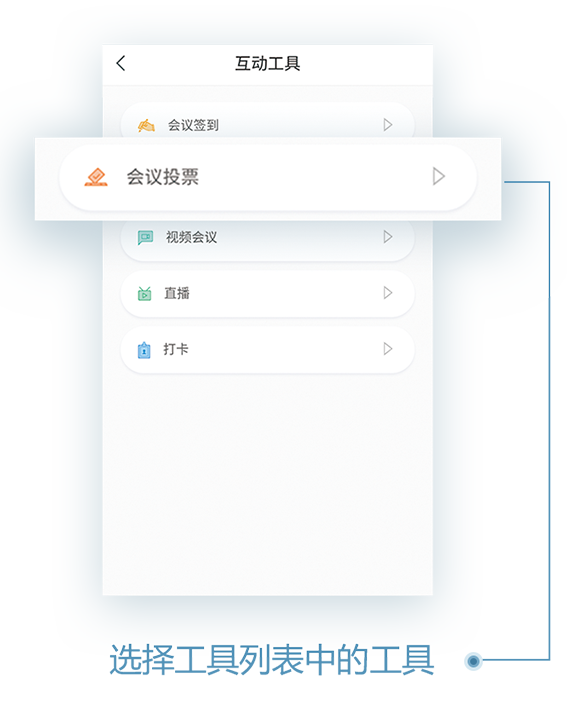 互动工具
会议签到、投票、视频会议等工具的应用
教发平台电脑端应用
线下活动（培训活动）
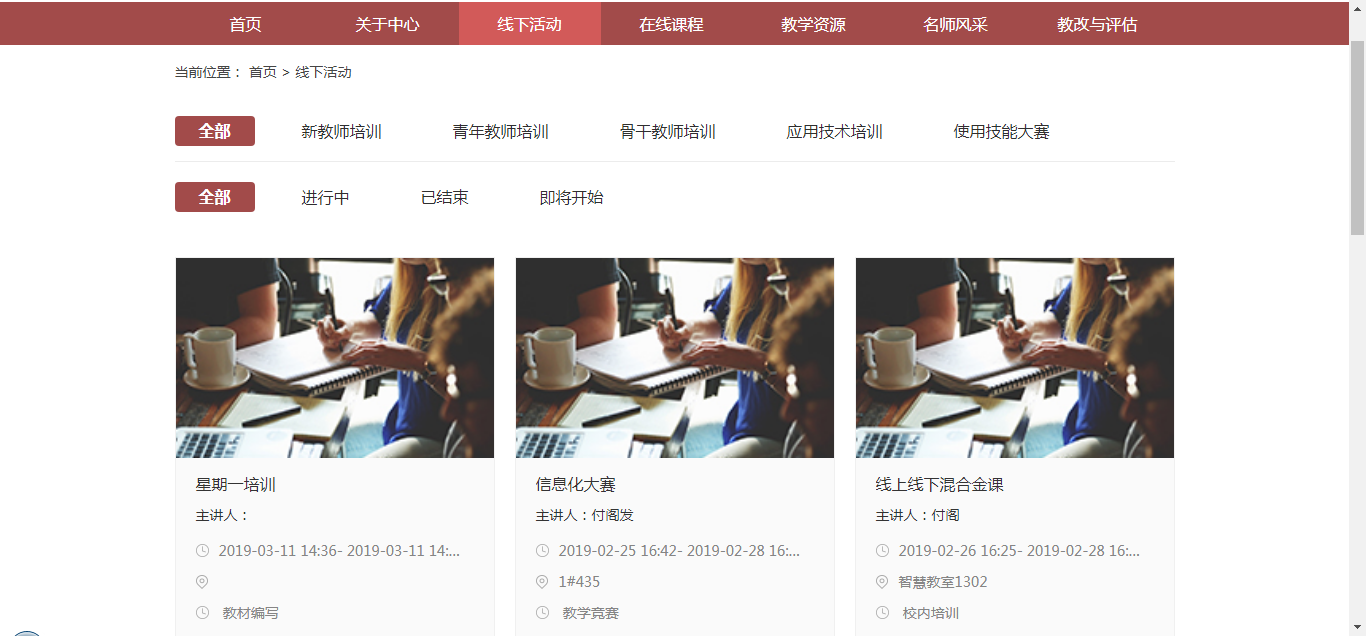 线下活动（培训活动）
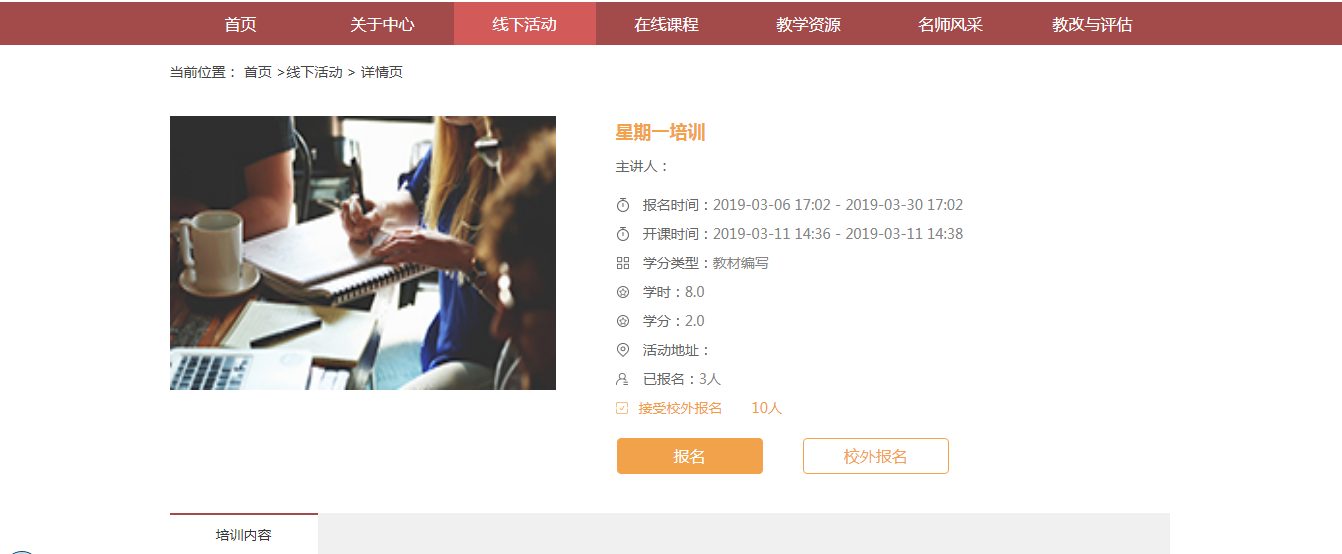 在线课程
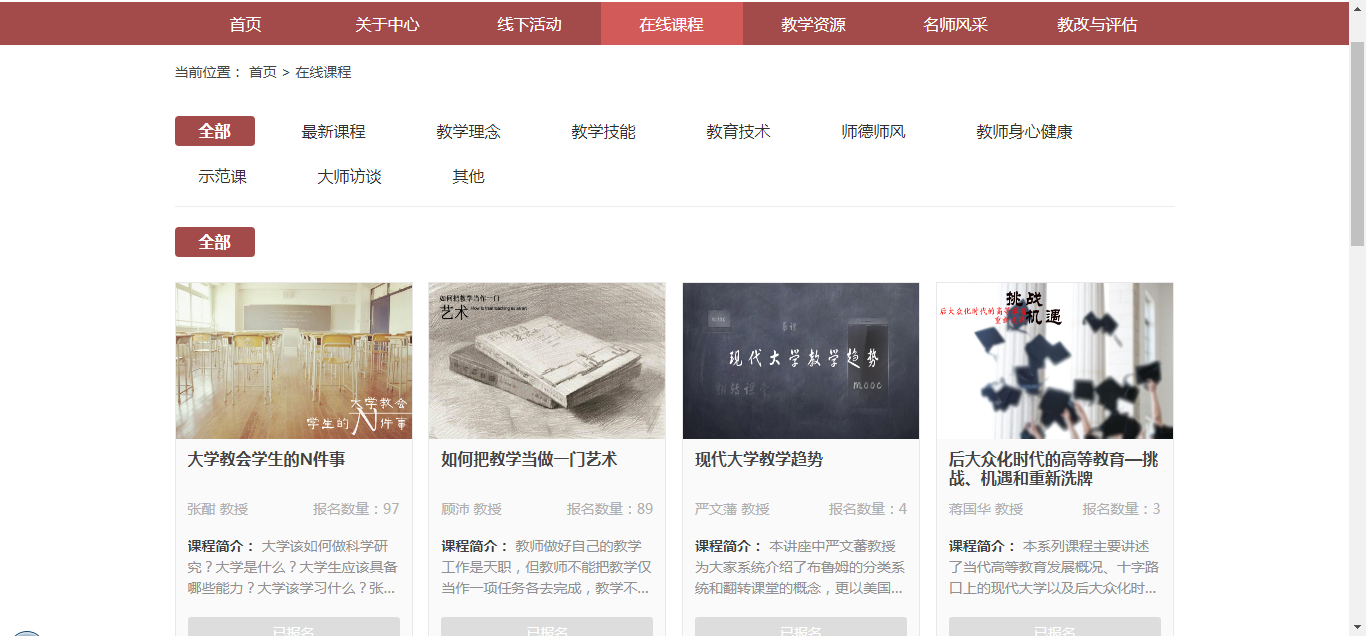 个人空间—线下培训
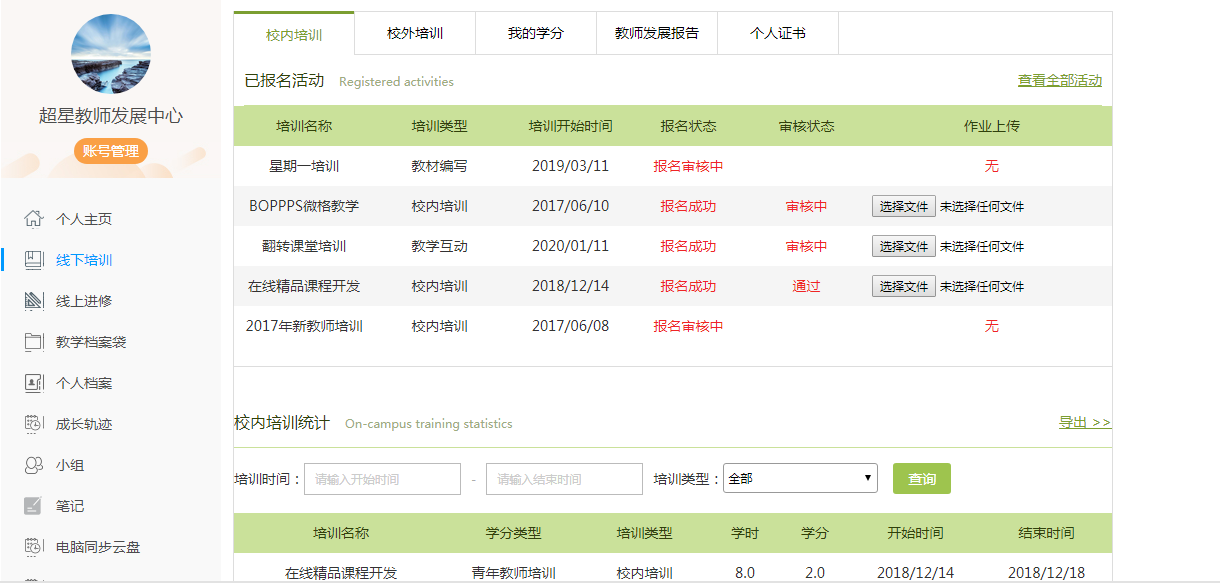 个人空间—线下培训
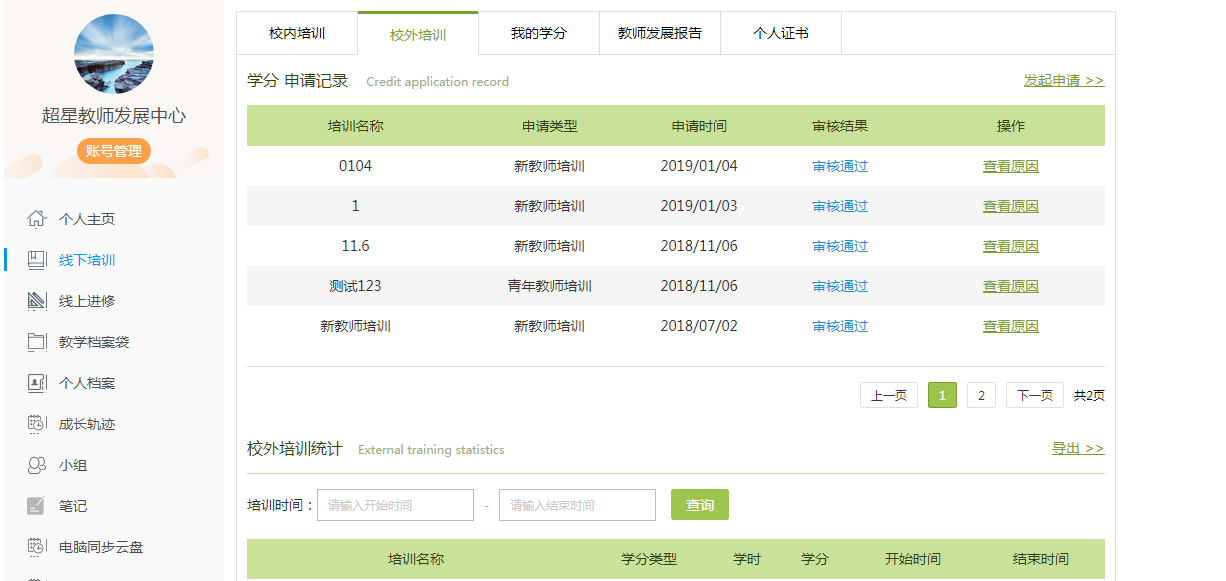 个人空间—线下培训
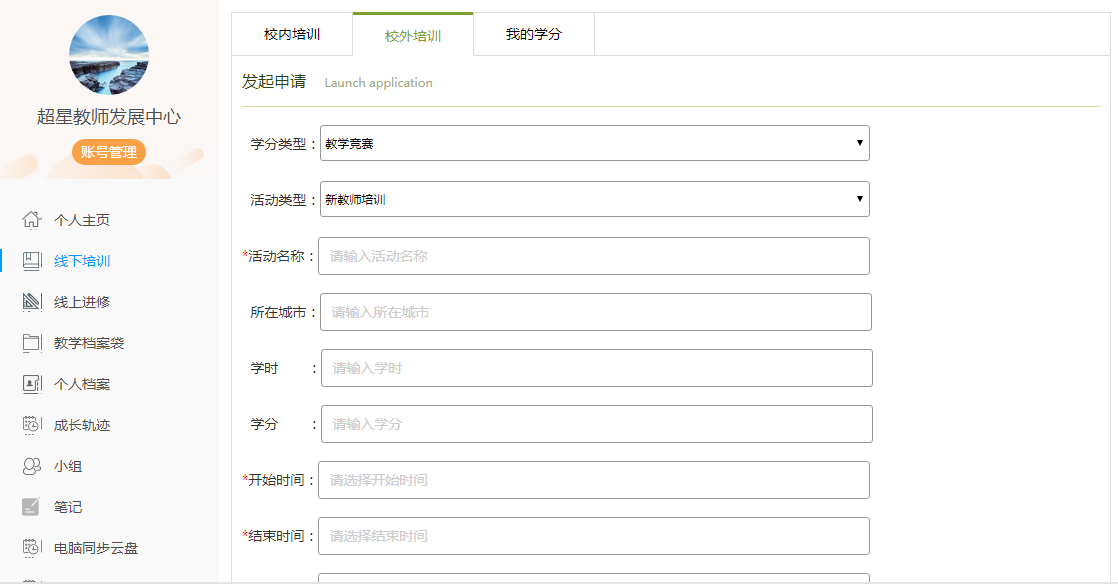 个人空间—线下培训
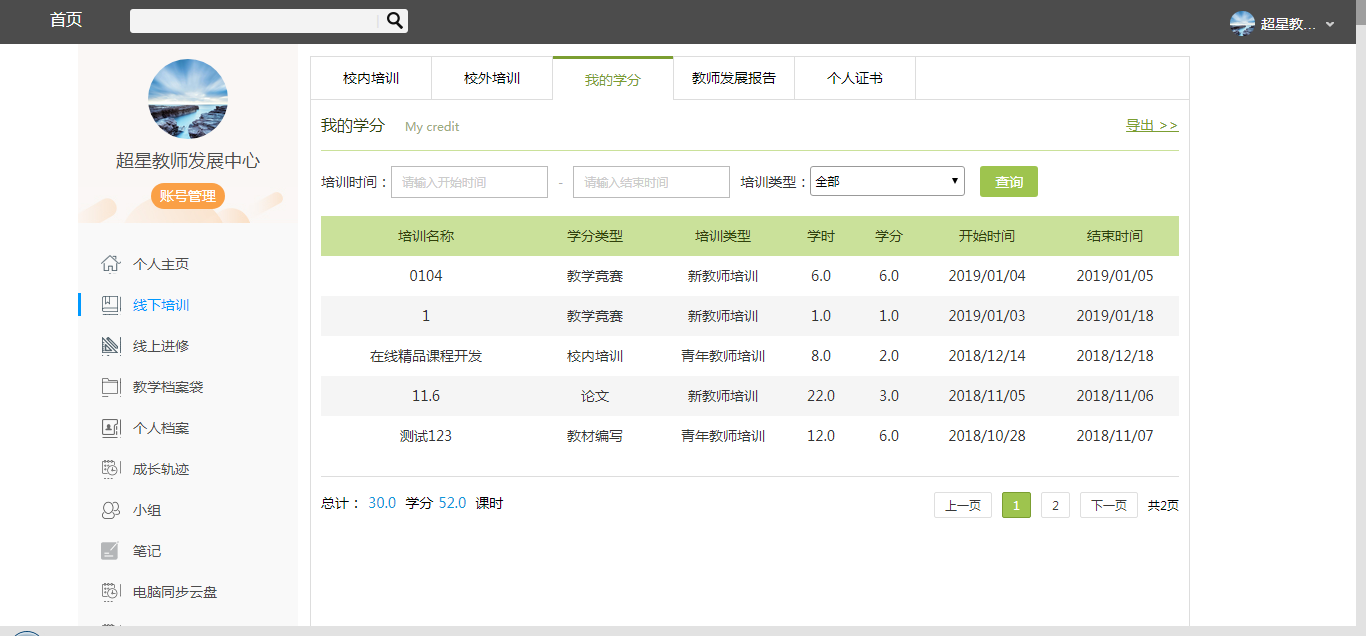 个人空间—线下培训
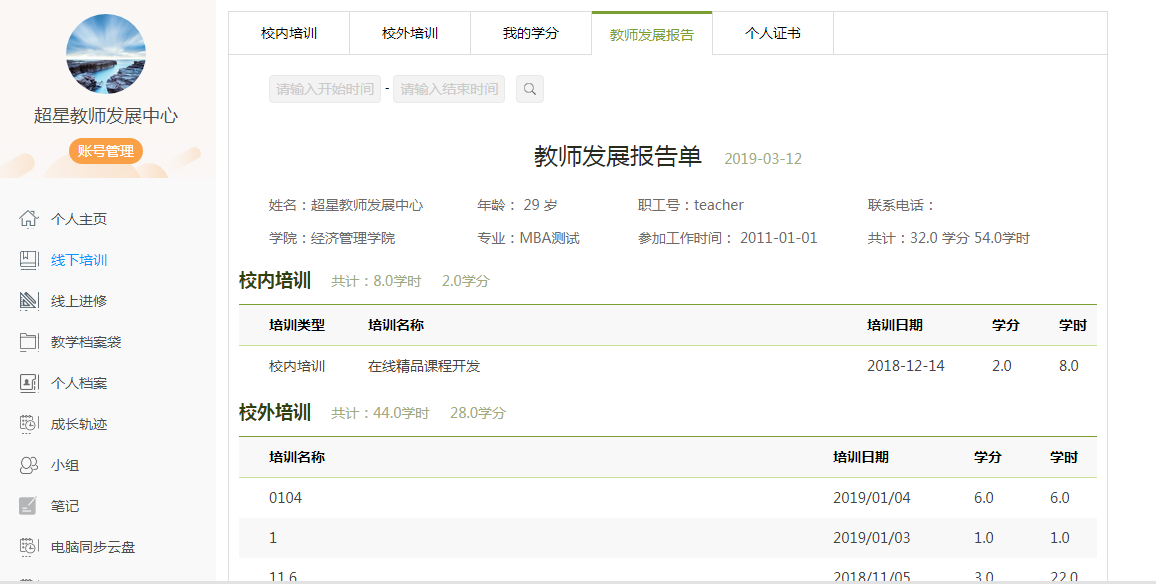 个人空间—线上进修
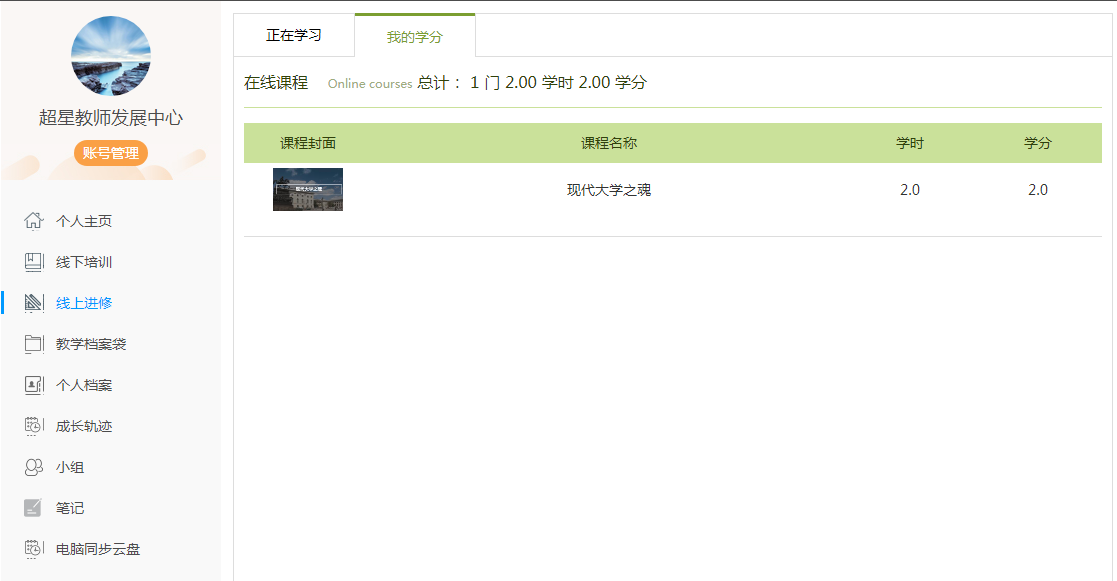 谢谢观看！
超星教师发展中心事业部
              常韦韦